Fizika
10-sinf
Mavzu: 
Ampermetr va voltmetrning o‘lchash chegarasini oshirish.

O‘qituvchi: Toshkent shahar Uchtepa tumani 
287-maktab fizika fani o‘qituvchisi
Xodjayeva Maxtuma Ziyatovna.
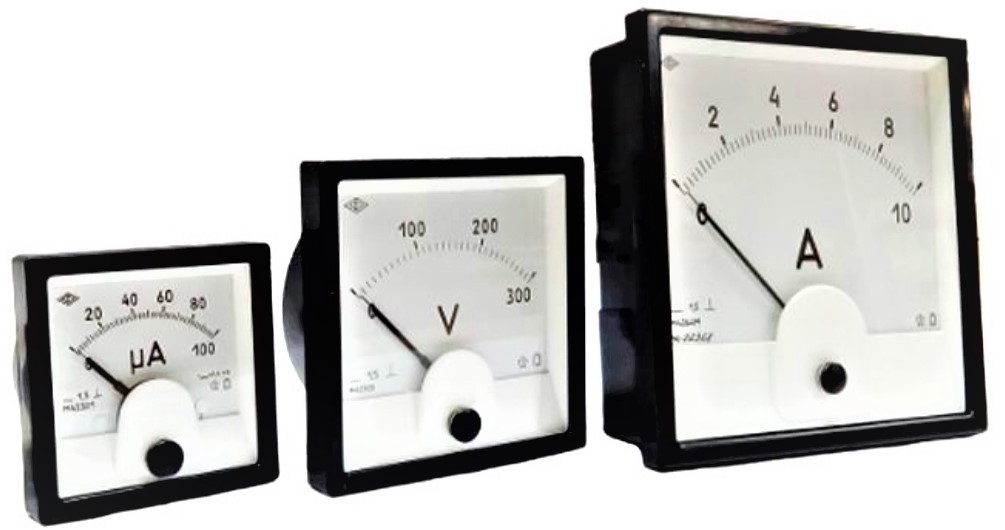 Takrorlash:  savol-javob
1. Tok manbalarini ketma-ket ulash qanday hollarda  foydali bo‘ladi?
     Javob:  Elektr zanjiridagi  EYuK  va tok kuchini  zarur bo‘lgan holda  n  marta oshirish kerak bo‘lganda, tok manbalari ketma-ket ulanadi.       
2. Qanday hollarda tok manbalari parallel ulanadi? 
     Javob:  EYuK ni o‘zgartirmagan holda, tok kuchini oshirish talab etilganda, tok  manbalari parallel ulanadi.
Elektr zanjirida ishlatiladigan elektr o‘lchov asboblari ma’lum chegarada ishlay oladi. Ularning o‘lchash chegarasini oshirish uchun ularga qo‘shimcha ravishda qarshiliklar ulanadi. Qo‘shimcha ulangan qarshilik  shunt  deb ataladi.
Galvanometrni ampermetr sifatida ishlatish uchun yoki ampermetrning o‘lchash chegarasini oshirish uchun unga kattaligi juda kichik bo‘lgan qo‘shimcha qarshilik (shunt) parallel ravishda  ulanadi.
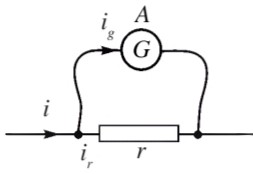 Galvanometrni voltmetr sifatida ishlatish uchun yoki voltmetrning o‘lchash chegarasini oshirish uchun  unga ketma-ket ravishda qo‘shimcha qarshilik (shunt) ulanadi.
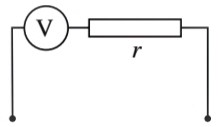 Masala
Masala
Mustaqil bajarish uchun topshiriqlar